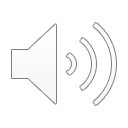 SCAMS
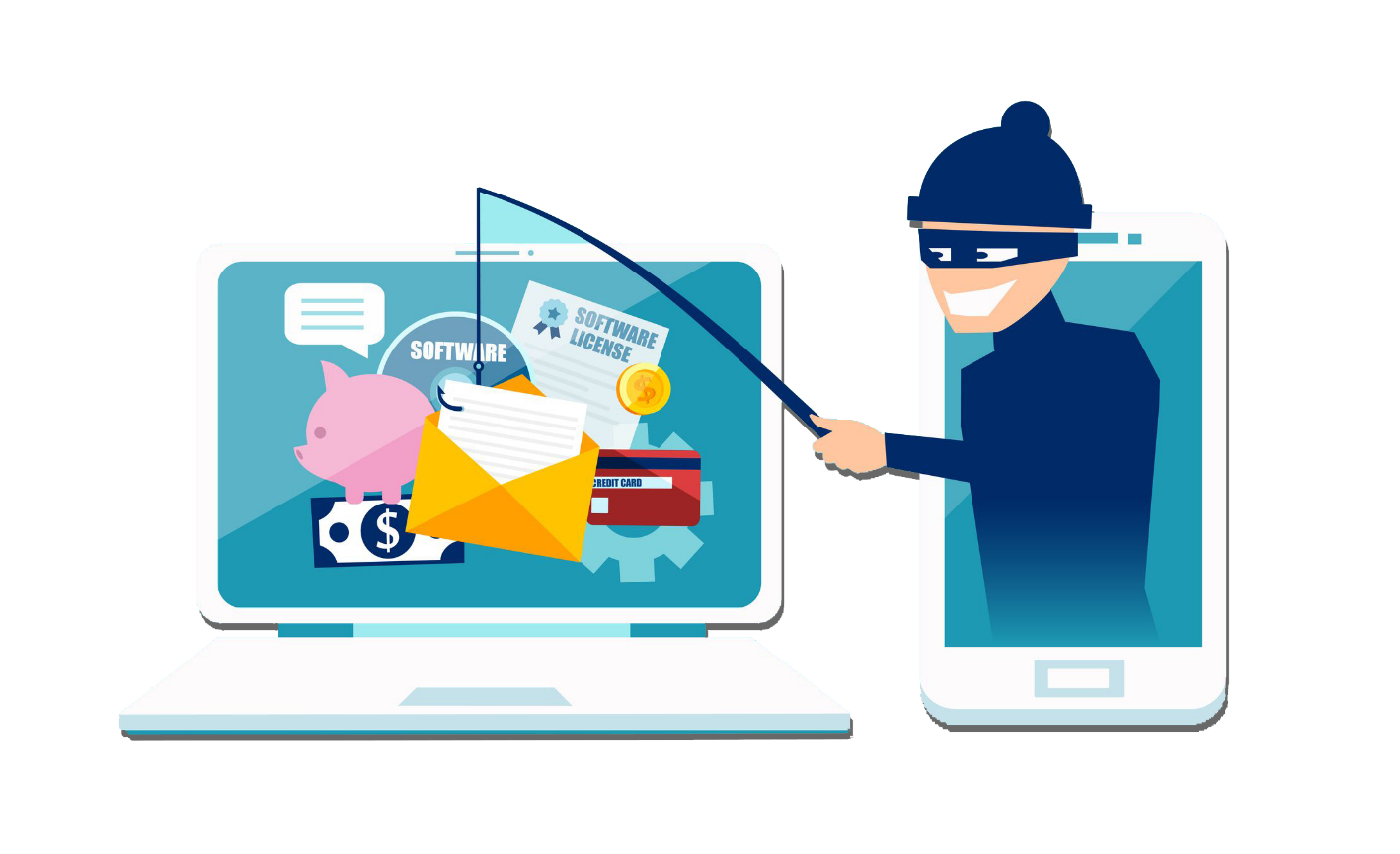 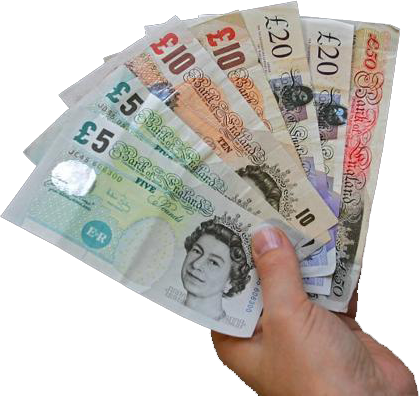 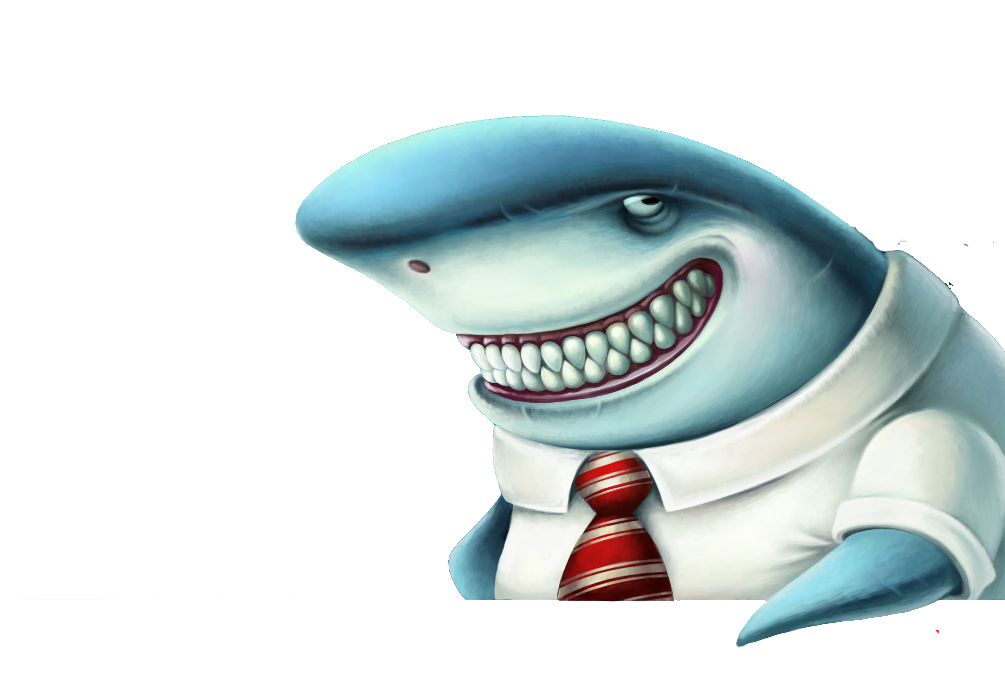 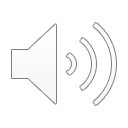 What is a Scam?
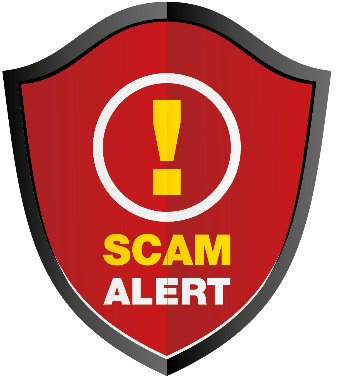 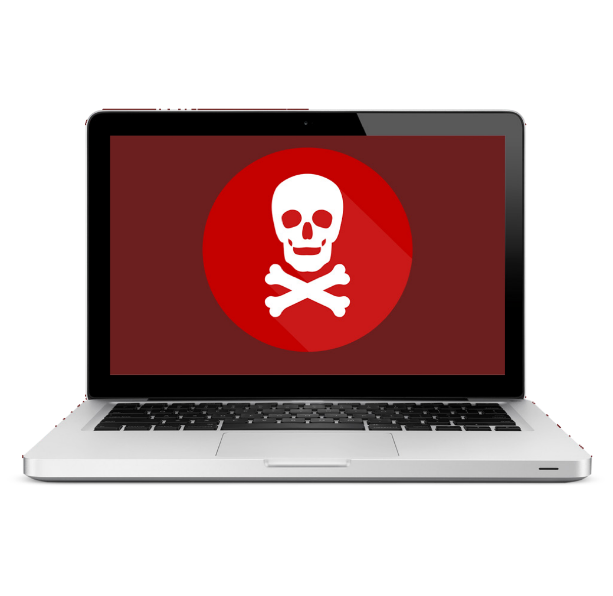 Scams
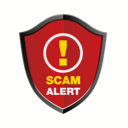 A scam is when people or a person plans to take money or information, by tricking someone
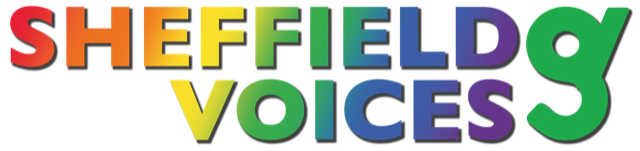 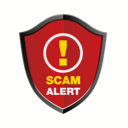 Scams
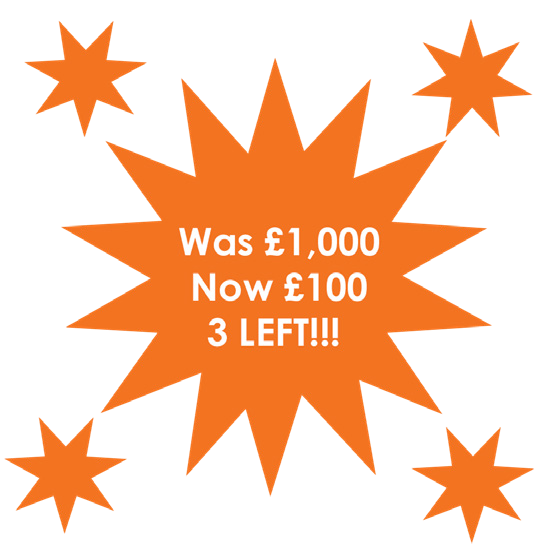 It may be a scam if it seems too good to be true. 
For example, an iPhone that is being sold for £25.
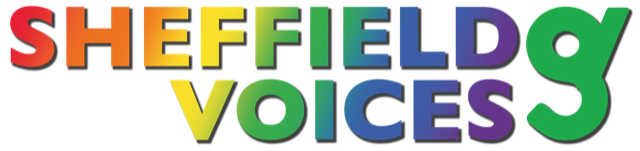 Scams
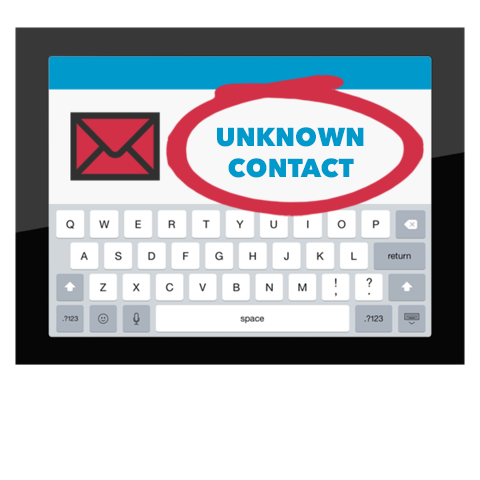 It may be a scam if someone you don’t know contacts you.
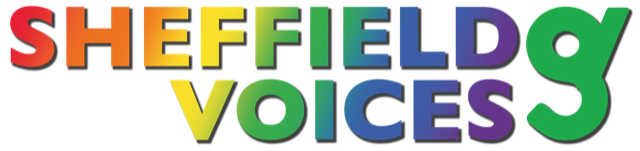 Scams
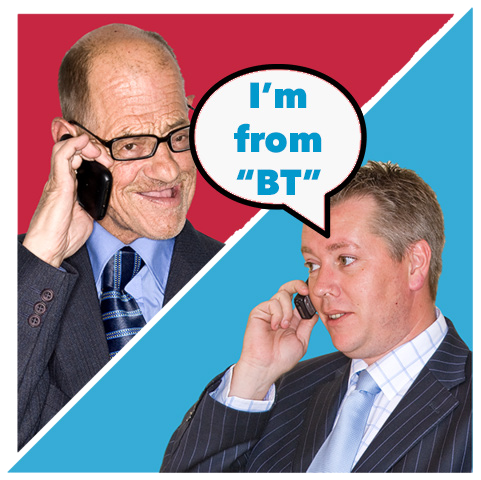 Someone may even call you and say they are from a well-known company like “Microsoft” or ”BT”.
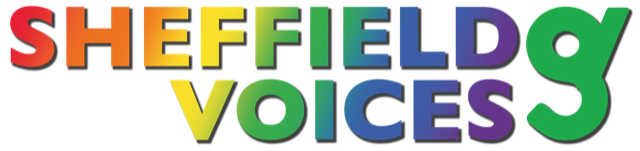 Scams
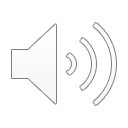 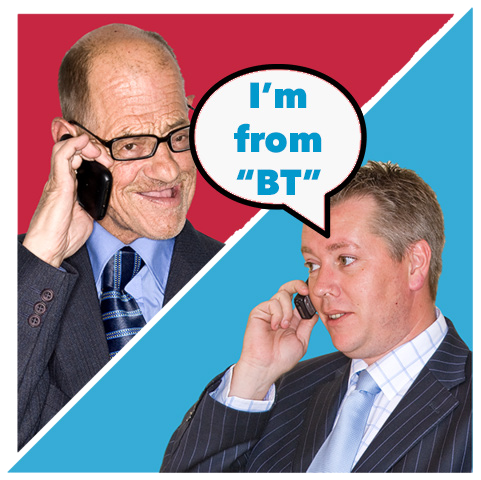 You have call from unknown caller!
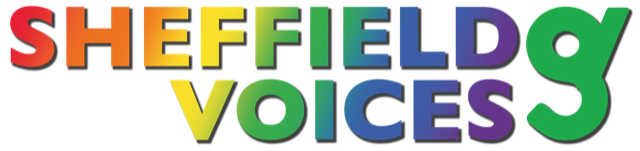 Scams
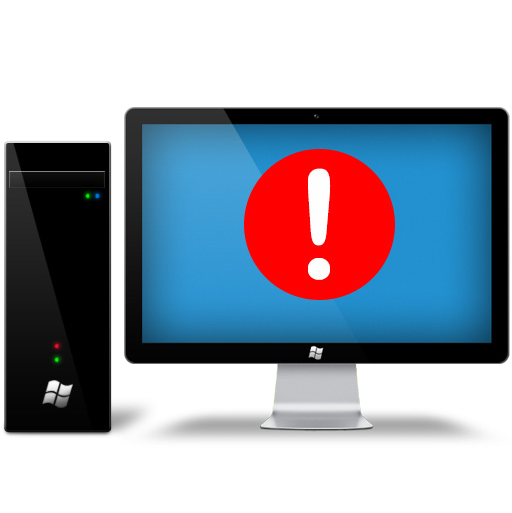 There are lots of different ways people can be ‘scammed’
Can you think of other examples?
Talk with your table about this
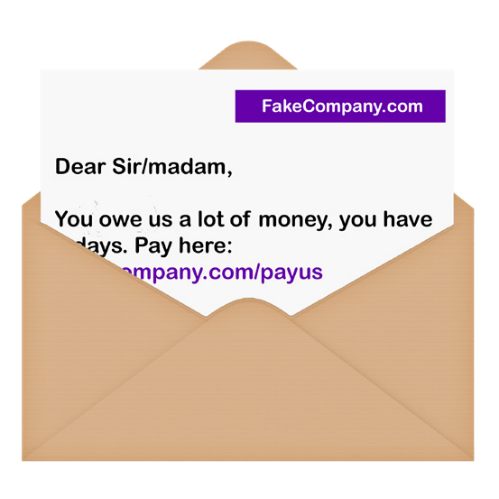 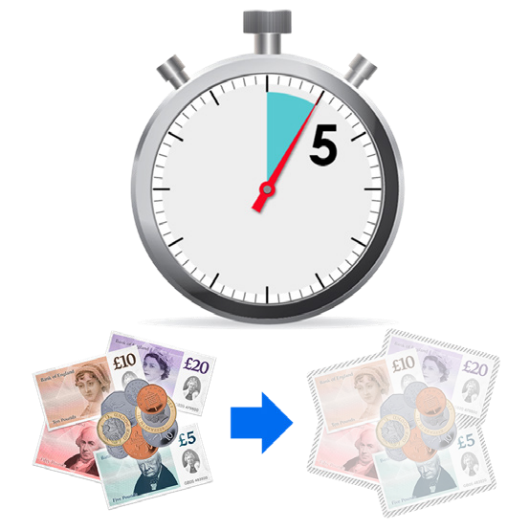 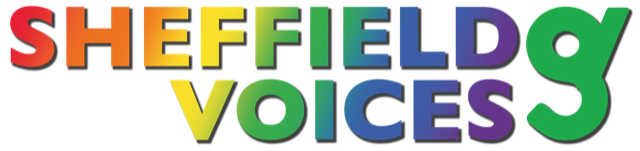 Scams
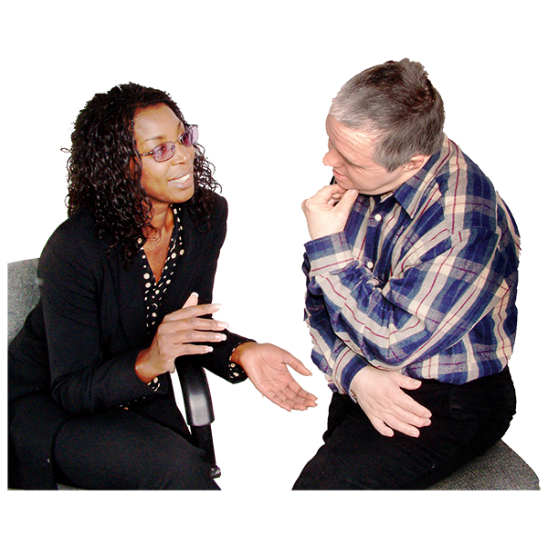 What would you do if you thought you were being scammed?
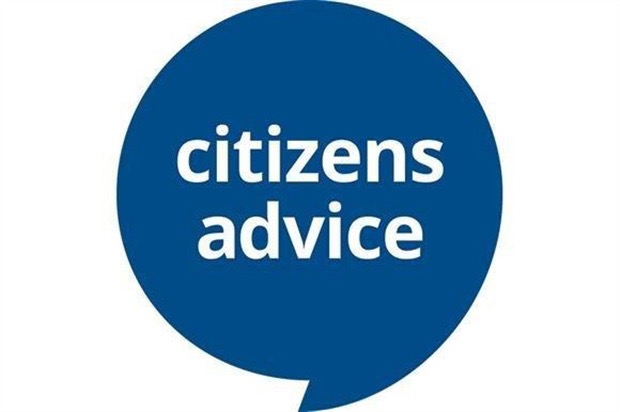 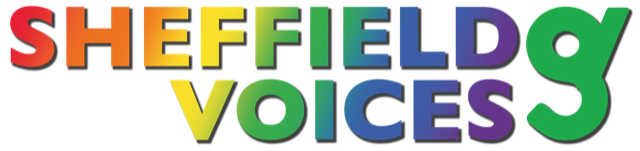 Scams
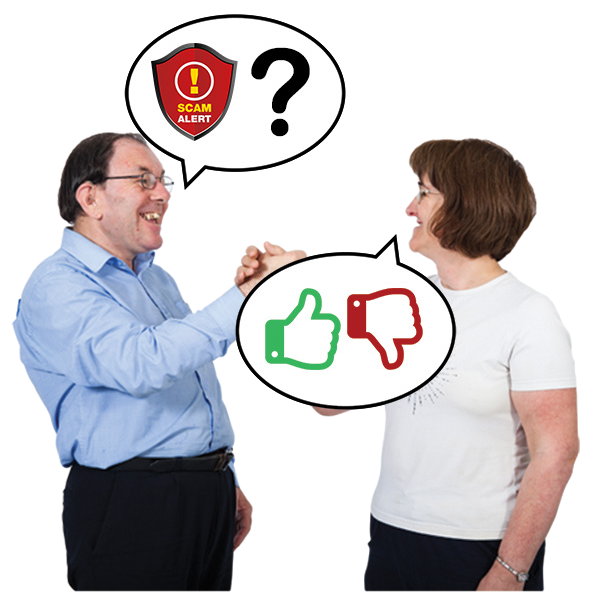 If you not sure if you are being scammed, talk to someone you trust. 
Never feel pressured into giving money or personal information away.
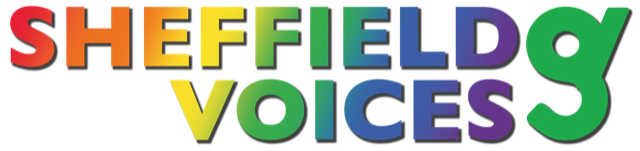 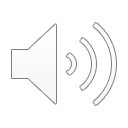 Passwords.
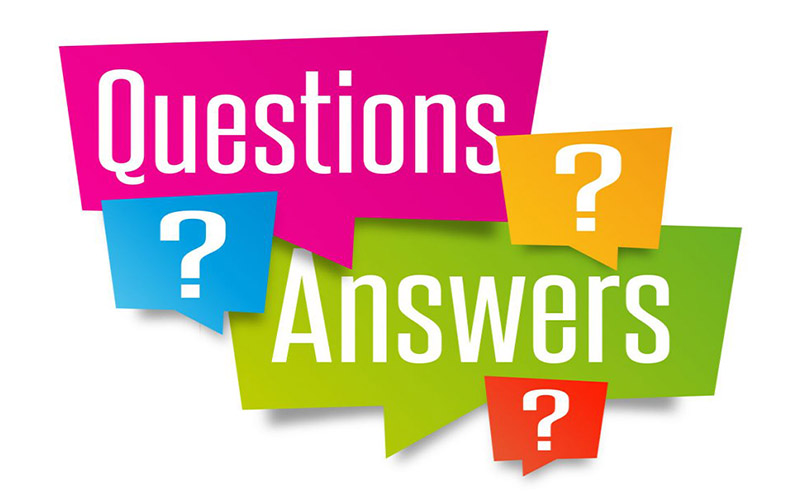 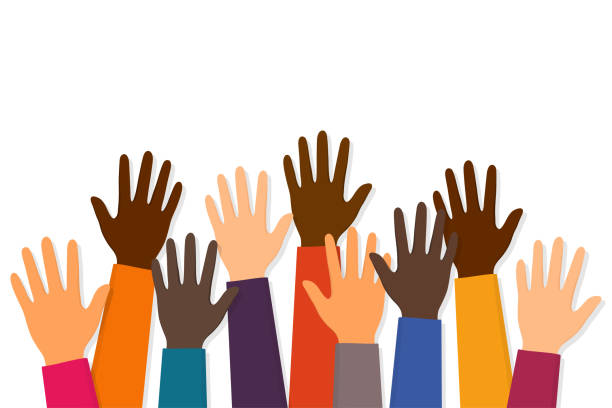 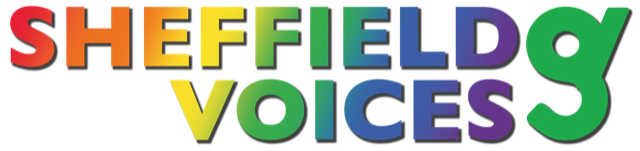 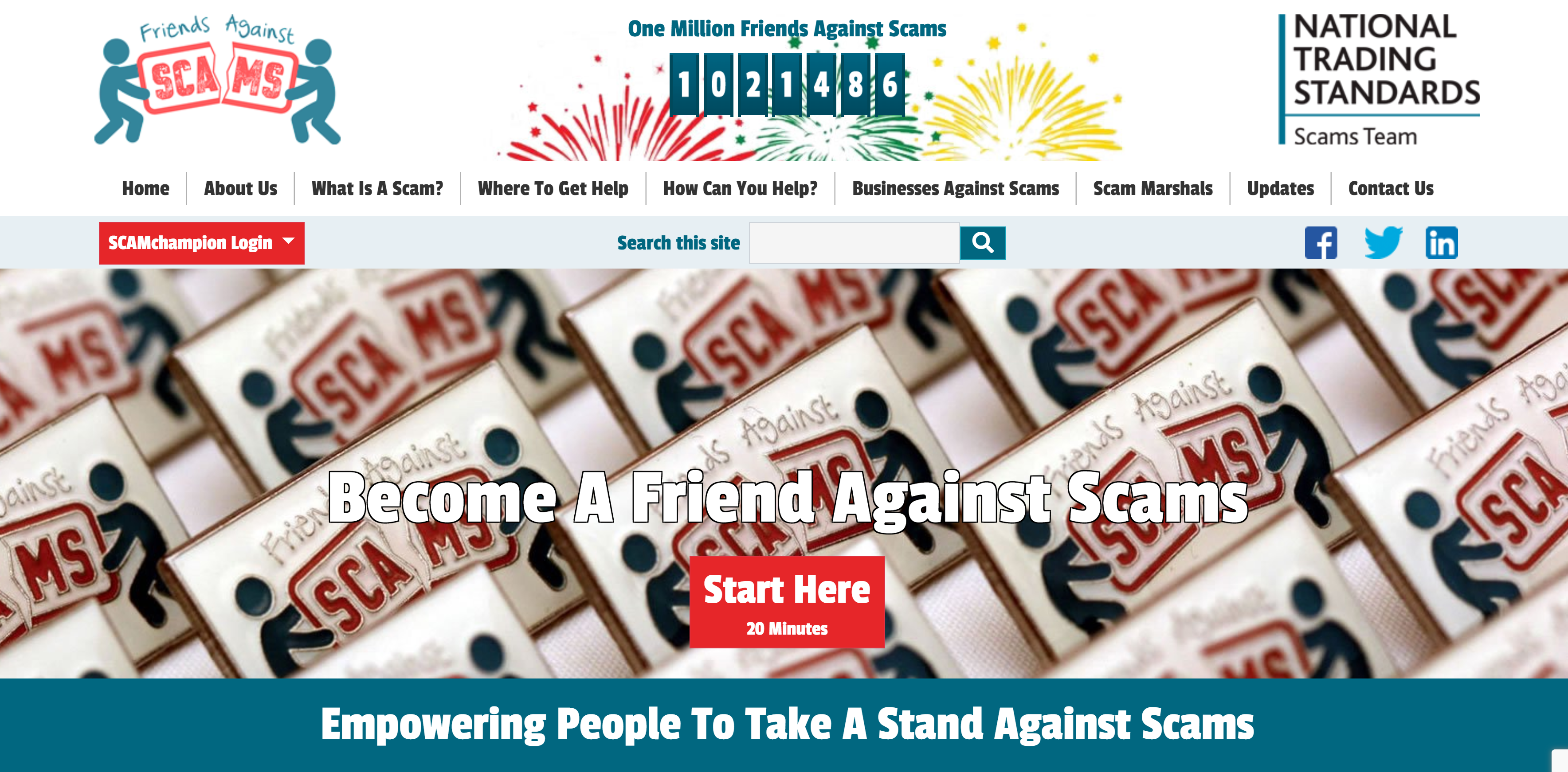 Goodbye
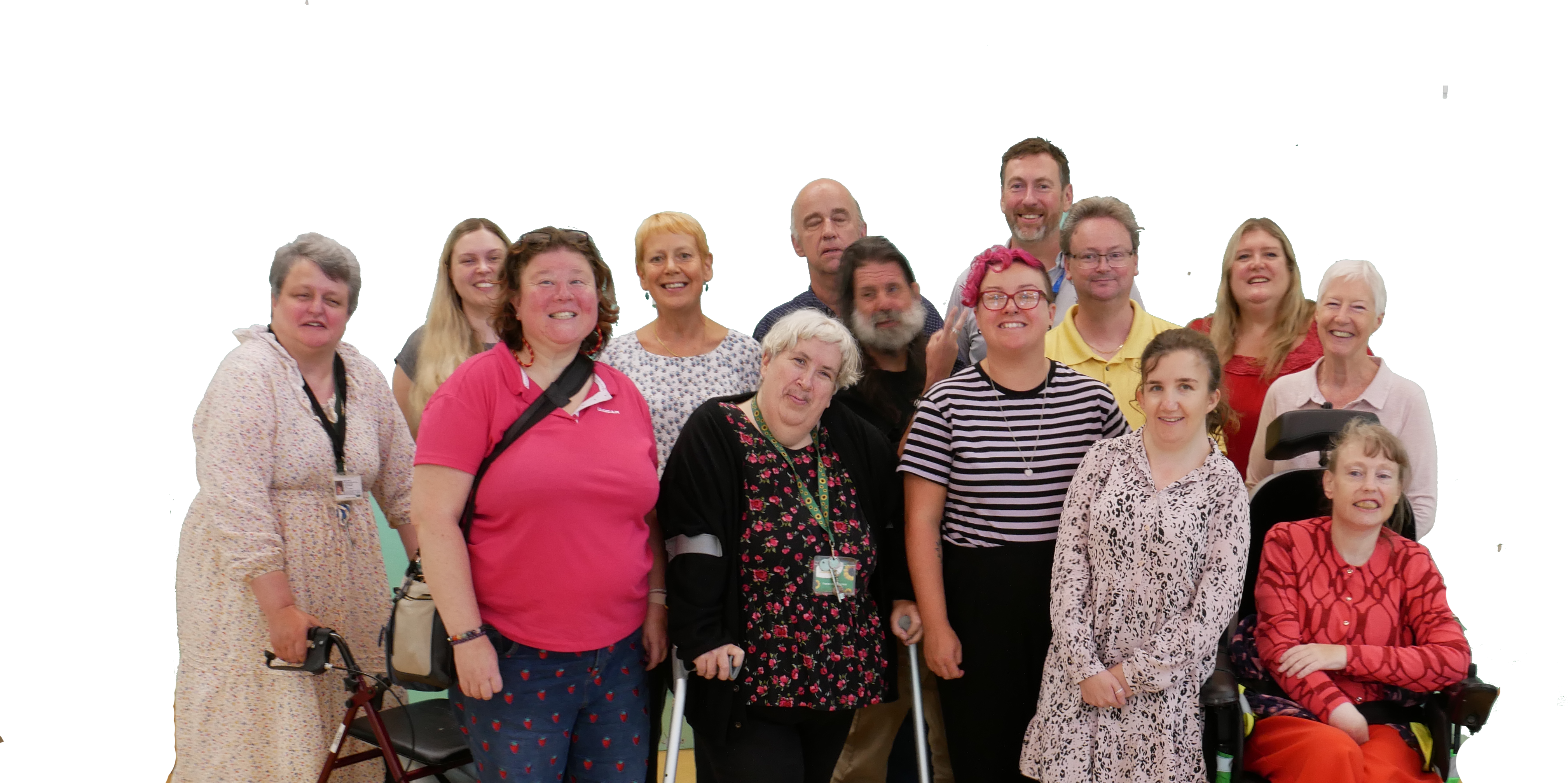 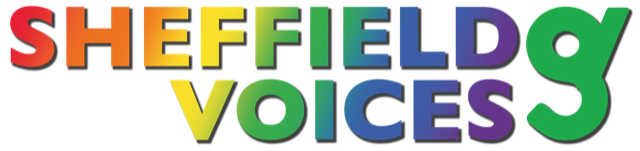